Traffic Flow Forecasting on HighwaysEvaluation and Comparison of Common Approaches
Hao Peng
Research Questions and Challenges
Data collection
Storage
Missing value imputation
What types of data to collect
Data analytics
Historical data
Predicative analytics
Real-time forecasting
Video/image analytics
[Speaker Notes: why imputing data? Models need it. Do most researchers do that? Fairly common
[Jacobson and Bender, 1990], Detecting erroneous loop detector data in a freeway traffic management system
PeMS automatically provides imputed data based on neighboring lanes and sensors.]
Benefits of Research
Intelligent Transportation Systems
Road expansion
Traffic Apps developers
Everyday commuters/travelers
[Speaker Notes: ITS: car navigation, traffic signal, speed cameras, variable speed limit that changes with road congestion, congestion warnings]
Contributions
To evaluate the effectiveness of commonly used statistical and machine learning models on univariate traffic flow forecasting using large amounts of temporal data
To study the impacts of incorporating spatially dependent data into multivariate forecasting models
To examine the performance of multi-step forecasts and the impacts of varying data resolutions
To explore the various trade-offs/pros and cons of the models in terms of accuracy, stability, computational cost, and ease of use
Progress in Traffic Forecasting
Univariate -> Multivariate
Single step ahead -> Multiple steps ahead
Few sensors -> Many sensors
Simple models/Few parameters -> Complex models/Deep learning
Big Data
Large amounts of high quality, high-resolution data
Caltrans Performance Measurement System (PeMS)
More than 39,000 sensors deployed in major urban areas and highways
5-minute resolution traffic flow, speed, occupancy of lanes, etc., available in real-time
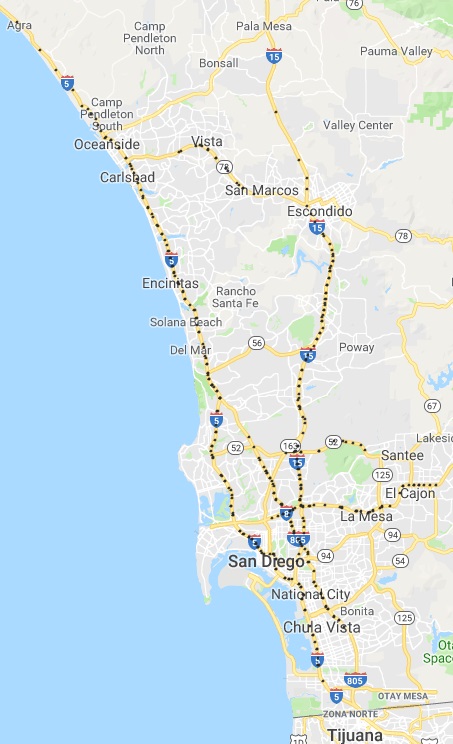 Our Focus
Southern California, San Diego area
373 sensors, ~1.5 Gigabytes.
Two data resolutions
5-min (original)
15-min (aggregated)
Forecasting horizon
12 steps
Equivalent of up to 1 hour and 3 hours ahead, for 5-min and 15-min data, respectively
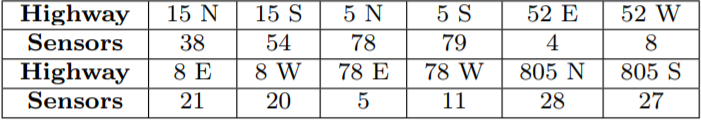 Spatial Dependency
Sensor of Focus
Upstream Sensor
Downstream Sensor
Provides information on possible congestion down the road
Traffic flowing from this location, may include any highway exits
[Speaker Notes: Distance/speed, basic physics, could be used to build better models
Current study: fixed distance, simply approach
Future work: use MLN to infer and automatically determine the appropriate sensors.]
Model
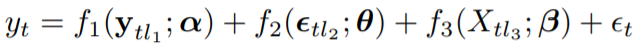 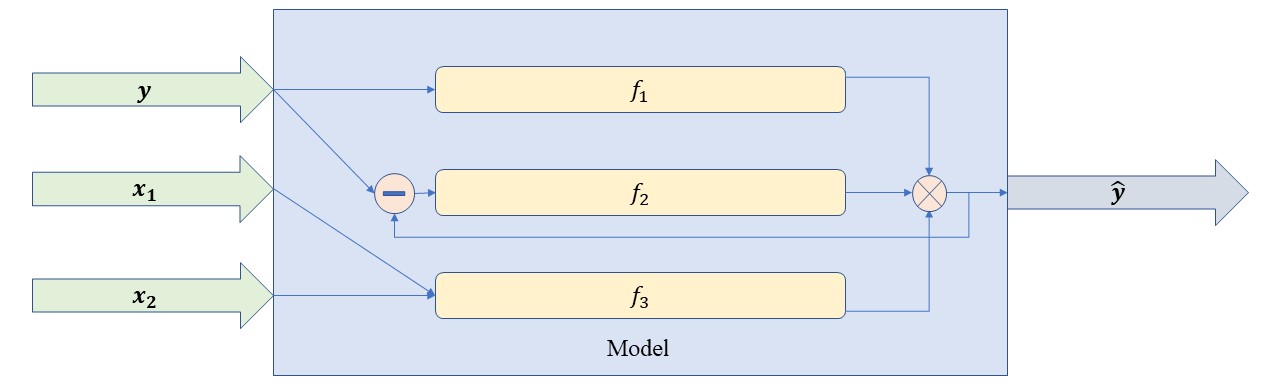 Our models
Seasonal Autoregressive Integrated Moving Average
Seasonal Vector Autoregressive Integrated Moving Average
Regression
QuadRegression
QuadXRegression
CubicRegressionNI
Support Vector Regression
Extreme Learning Machines
Feedforward Neural Networks (keras + tensorflow)
Long Short-Term Memory Neural Networks (keras + tensorflow)
Input and Output
Time Series models (e.g., SARIMA)
Directly use the time series of interests as input
Other models
Organize data from the time series into training instances x features
Input matrix V and output matrix W containing row vectors:
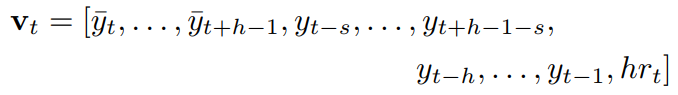 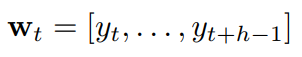 [Speaker Notes: Choose 12 because doing 12-step ahead forecasts]
SARIMA
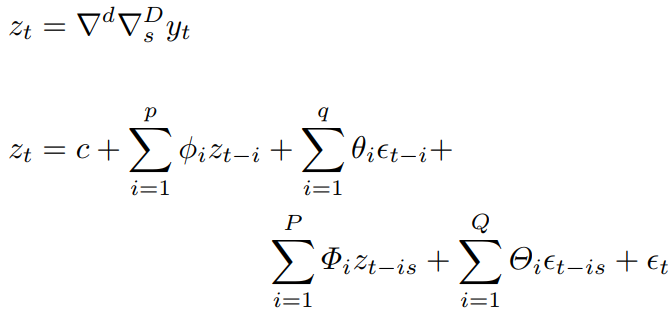 Classical time series model that uses lagged and correlated values of the time series and errors to make forecasts
Differencing may be necessary to make the time series stationary
Seasonal VARIMA
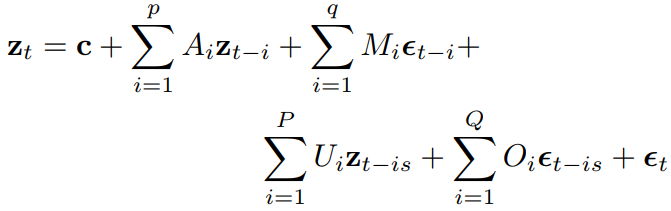 Multivariate generalization of the SARIMA model
Regression Family
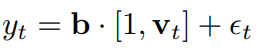 Global minimization of SSE/MSE
Polynomial regression introduces non-linearity into the model by including additional input features such as the powers of the original input features
Interaction/cross terms, which are products of pairs of features, may also be included
Recent interest in polynomial regression as viable alternatives to feedforward neural networks [Cheng et al., 2018].
Support Vector Regression
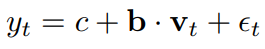 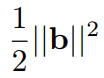 minimize
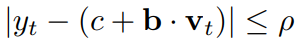 subject to
A kernel function may be used to map the training instances into higher dimensional spaces to find the hyperplane
Slack variables may be added to the objective function and constraint to allow some points to lie outside the boundary
Support Vector Regression
Feedforward Neural Networks
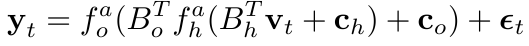 Vanilla, 3-layer, feedforward neural network
Foundation for other deep neural network structures
Extreme Learning Machine
A special type of feedforward neural network, as follows
Input-to-Hidden: apply activation function to inputs with fixed, random weights. This introduces non-linearity into the data.
Hidden-to-Output: use linear regression to learn the outputs from the hidden features.
Compared with a standard feedforward neural network, ELM requires minimal parameter tuning and much lower computational costs.
Long Short-Term Memory Neural Networks
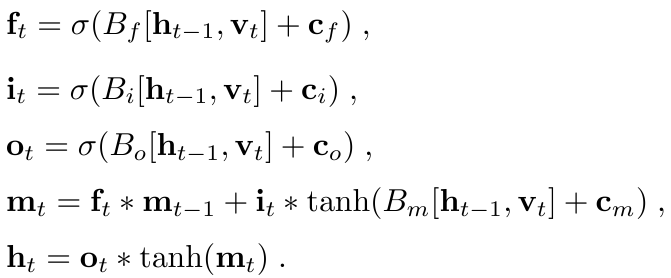 Cell state memory is able to retain useful information from many time steps ago
Regained popularity for achievements in speech recognition, language translation, etc.
Long Short-Term Memory Neural Network
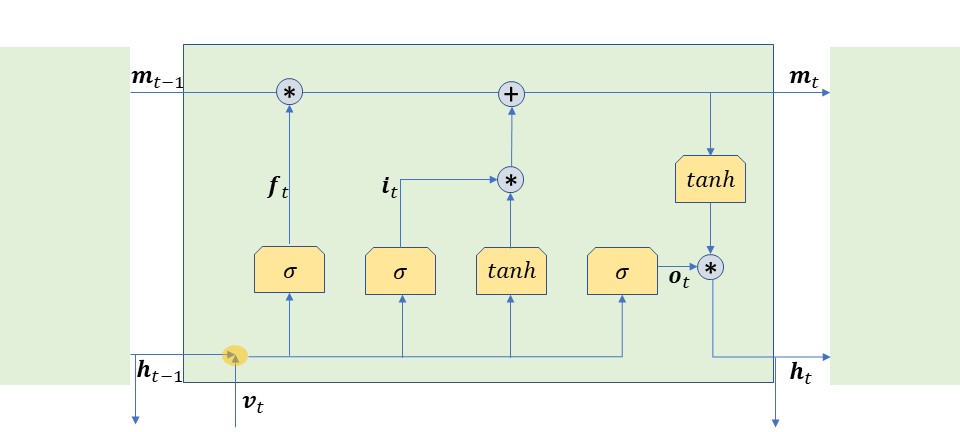 Other Deep Learning Models
Stacked Autoencoders
Dimensionality reduction when give large amounts of traffic data
Filtering out noise in input
Convolutional Neural Network
Models spatial dependencies using shared weights in a specific region
May be used to model spatially dependent traffic sensors
Gated Recurrent Unit
A variant of LSTM
Combined forget and input gates
Merged cell state and hidden state
Related Work using PeMS datasets
[Lv et al., 2015]: forecast up to one hour ahead, 15-min resolution, first 3 months of 2013, SAE deep neural networks with 2-4 hidden layers, 200-500 neurons per hidden layer, 6%-7% MAPE
Compared to our MAPE values, we have slightly lower MAPE values for the first 2 steps and slightly higher MAPE values for the next 2 steps.
[Shao and Soong, 2016]: small scaled study using a single sensor in Irvine, CA, Encoder-Decoder LSTM NN, one-step ahead, 5.4% MAPE
Difficult to conclude anything in comparing with our work
[Wu et al., 2018]: 33 sensors on I-405, deep neural networks built with convolutional neural network and gated recurrent unit, training data available from 4/1/2014 to 6/20/2015, tested on the remaining 10 days in June 2015, concurrent forecasts for all sensors, 9-steps (45 minutes) ahead, MAPE from 7% to 9%.
The MAPE values of our best models are 6% to 8%.
[Yang et al., 2019]: 50 sensors from San Diego/Imperial area, LSTM trained on March-April 2017 data, tested on May’s, one step-ahead MAPE in 15-min resolution was 6.54%
Our best MAPE was 5.5%.
Evaluation Metrics and Platform
Problem Analysis and Modeling
Training data: Jan – Aug 2018
Testing data: Sep – Dec 2018
Only weekdays are considered
Evaluation includes 7:00 AM to 7:00 PM daytime traffic only
Weekly historical average, for 4 weeks, as baseline
Baseline
Actual (Black) vs. Baseline (Red)
Actual (Black) vs. Regression (Red)
flow
flow
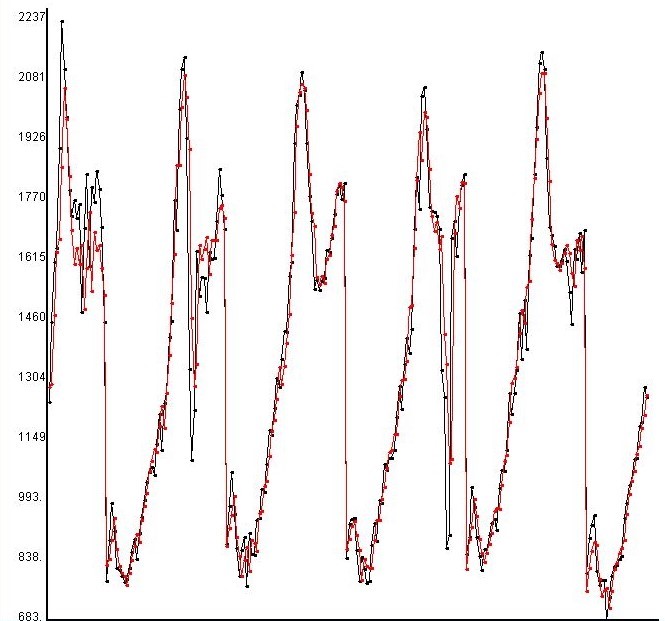 M		T		W		R		F
M		T		W		R		F
[Speaker Notes: Actual Traffic Flow (Black) vs. Baseline Forecasts (Red), Sep 10-14 (M-F), 2018, 7:00 AM-7:00 PM only, sensor ID 1111542 on I-805 S near intersection with El Cajon Blvd in San Diego]
Univariate Experiments
Univariate Experiments
Extreme Learning Machine
tanh activation function
Hidden layer size tuned to be 8 times the size of input layer
Feedforward NN
4 layer structure, can extract features better than a shallow NN [Schmidhuber, 2015]
Two leaky ReLU activation functions and the identity/linear activation function in the output layer
Univariate Experiments
LSTM
Similar to a vanilla LSTM, but with one additional leaky ReLU layer before the output layer
Requires 3-dimensional input, instances x time steps x features
To preserve the features in V, the temporal evolution of the feature values for 4 weeks are used to generate the additional time steps dimension.
Encoder-Decoder LSTM
The feature dimension is redefined to represent a time series
Temporal lagged values are moved to the time steps dimension
12 most recent obs + 12 obs from last week => 24 temporal layers
Multivariate Experiments
5-min resolution dataunivariate (left) vs. multivariate (right)(bottom image zooms in on the top performers)
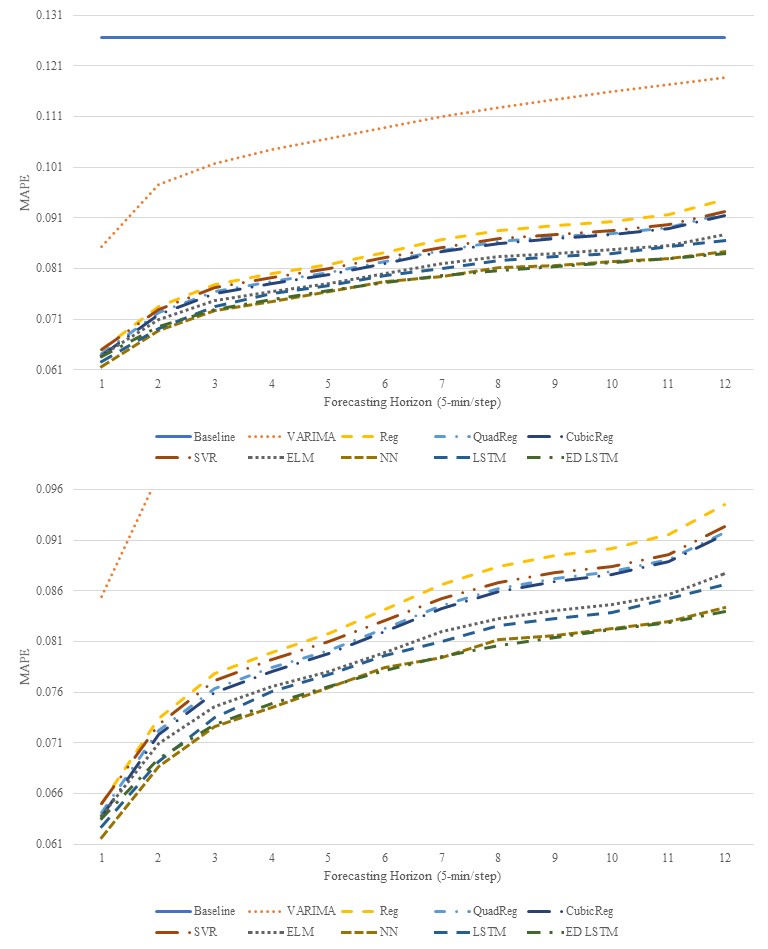 [Speaker Notes: MAPE, 5-min, uni vs multi]
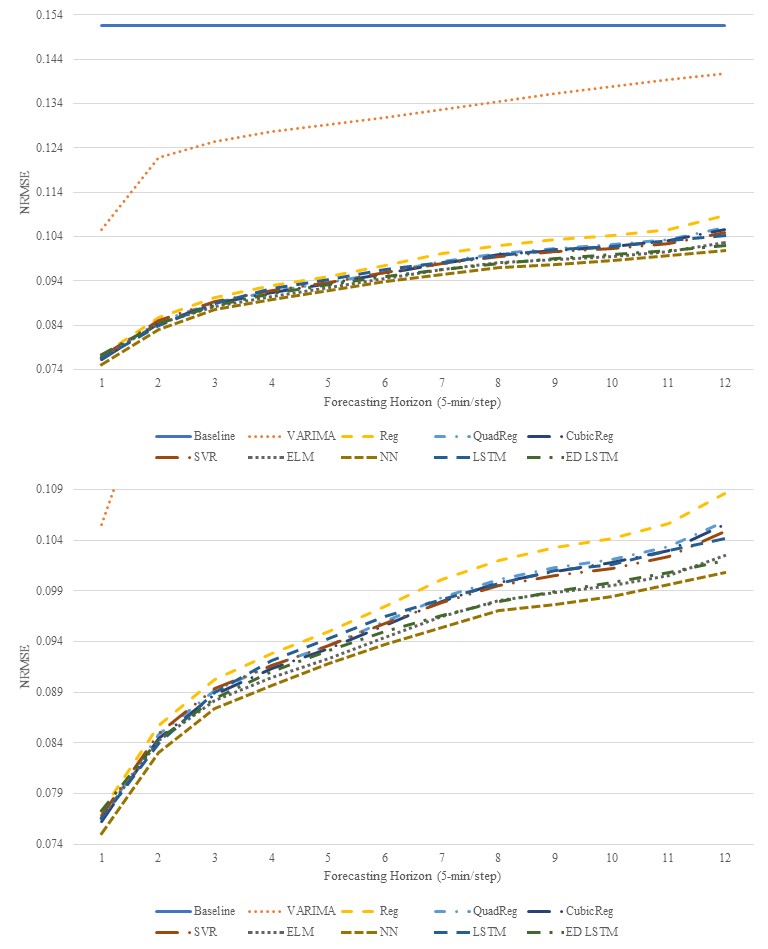 [Speaker Notes: NRMSE, 5-min, uni vs multi]
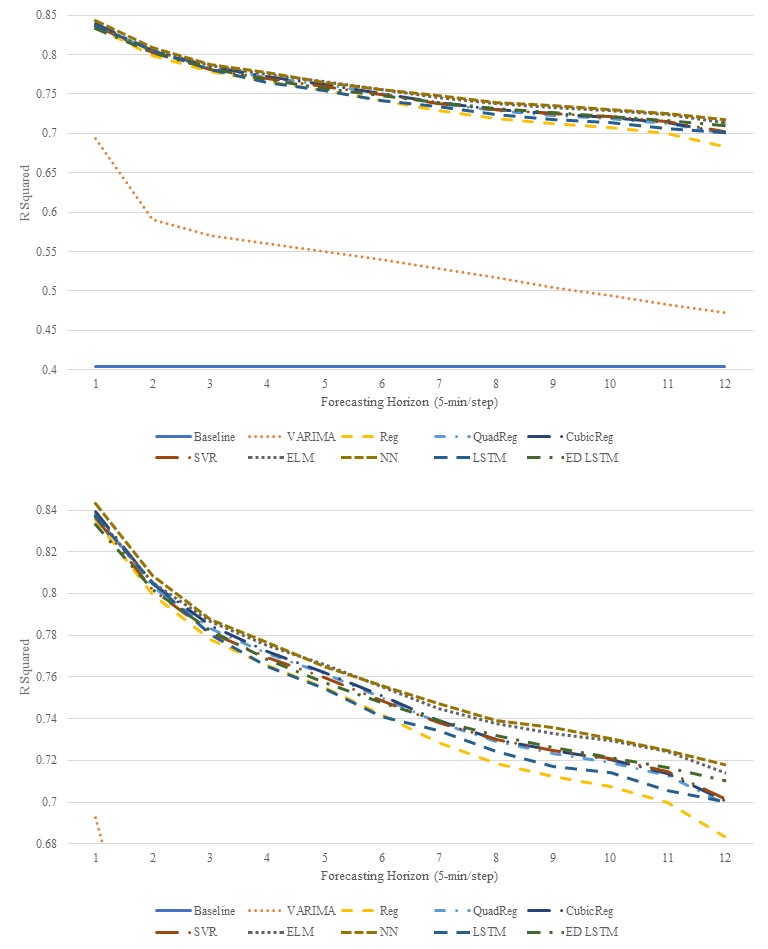 [Speaker Notes: R^2, 5-min, uni vs multi]
Average improvements of multivariate models over their univariate counterparts5-min resolution
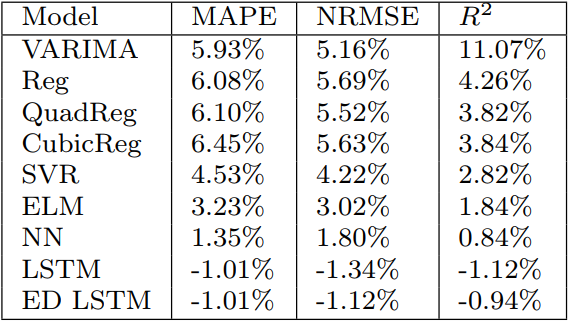 15-min resolution dataunivariate (left) vs. multivariate (right)
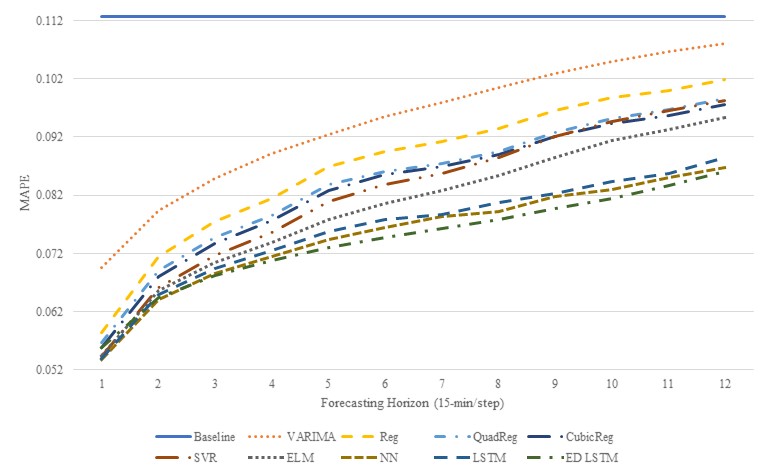 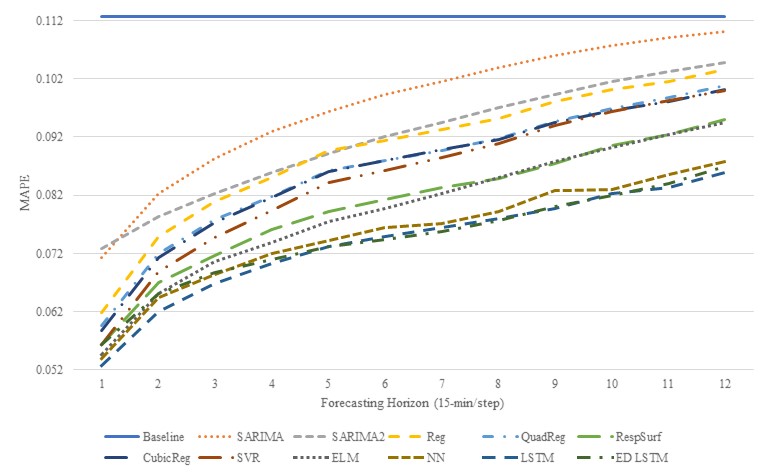 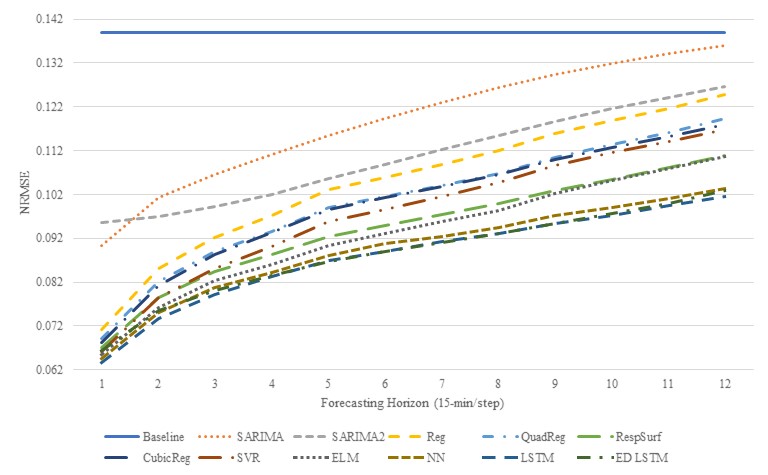 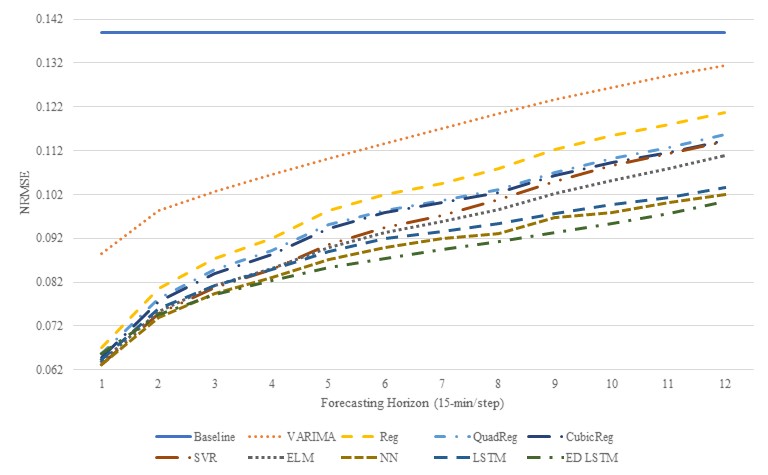 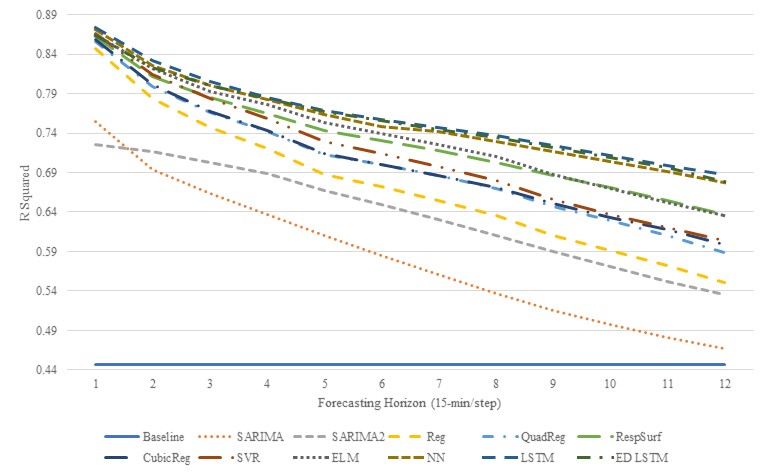 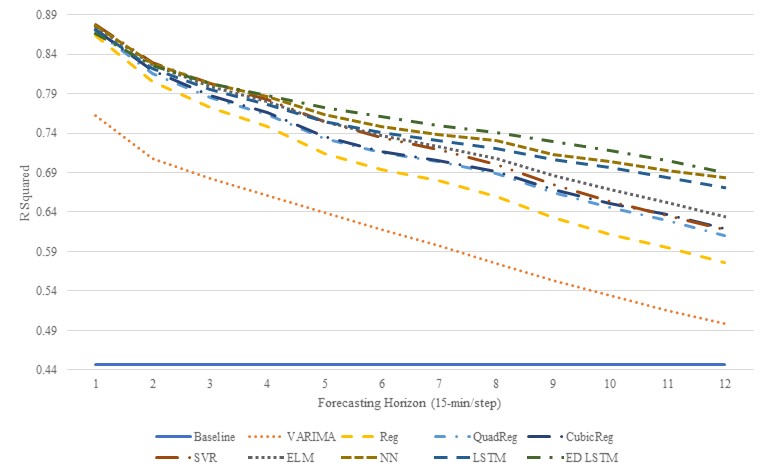 Average improvements of multivariate models over their univariate counterparts15-min resolution
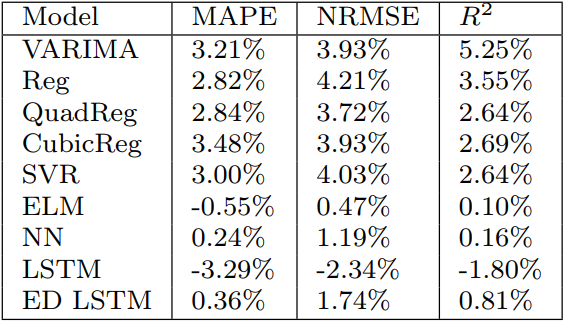 Average means and standard deviations (across all sensors and forecasting steps)Ranked by mean MAPE, univariate 5-min resolution
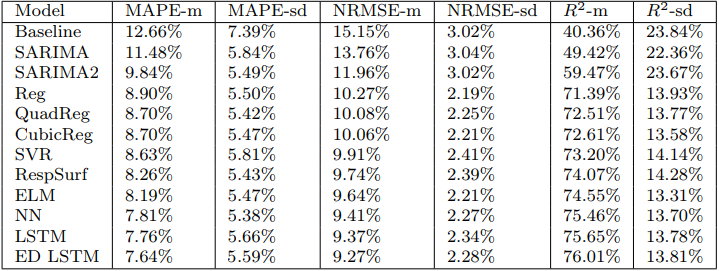 Average means and standard deviations (across all sensors and forecasting steps)Ranked by mean MAPE, multivariate 5-min resolution
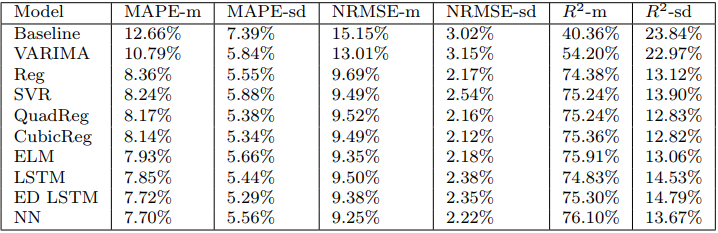 Average means and standard deviations (across all sensors and forecasting steps)Ranked by mean MAPE, univariate 15-min resolution
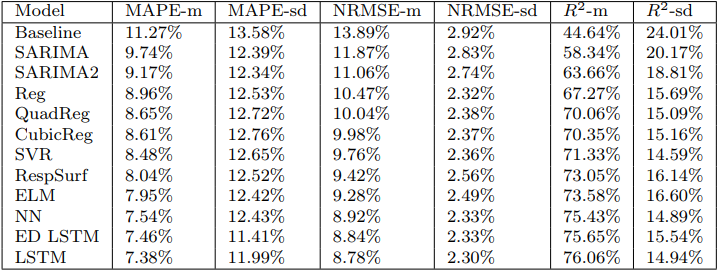 Average means and standard deviations (across all sensors and forecasting steps)Ranked by mean MAPE, multivariate 15-min resolution
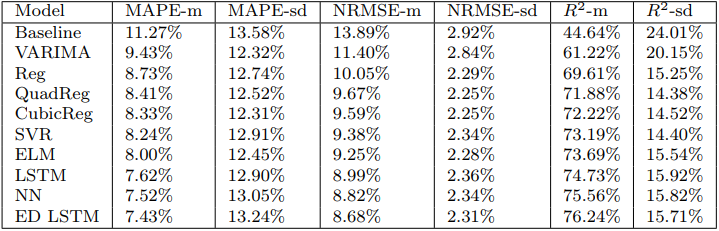 Effects of Data Resolution
Aggregating time series into 15-minute resolution has an inherent smoothing effects
One-step ahead MAPE in 15-min resolution: ~5%
Three-step ahead MAPE in 5-min resolution: ~6-7%
Time series models like SARIMA can be sensitive to sudden fluctuations
Parameter tuning
Models that require effort in tuning parameters
SVR
NN
LSTM
Models that require little effort in tuning parameters
Time series models
Regression family
ELM
Overfitting
NN: slight improvements in multivariate experiment
LSTM: minor decrease in accuracy in multivariate experiment, seems to suggest that data for the past 4 weeks may be a bit “excessive”, and causing models to unnecessarily overfitted to the traffic patterns that may not be current/useful for the immediate short terms.
ED LSTM: minor decrease in 5-min multivariate experiment, minor improvements in 15-minute multivariate experiment. It’s possible that it is easier for ED LSTM to fit the smoother 15-minute resolution data, especially since it has 24 temporal layers. The 5-minute resolution data are subject to more sudden fluctuations, and causing the model to be more distracted by such fluctuations.
All 3 keras+tensorflow neural networks use random 20% validation sets during training
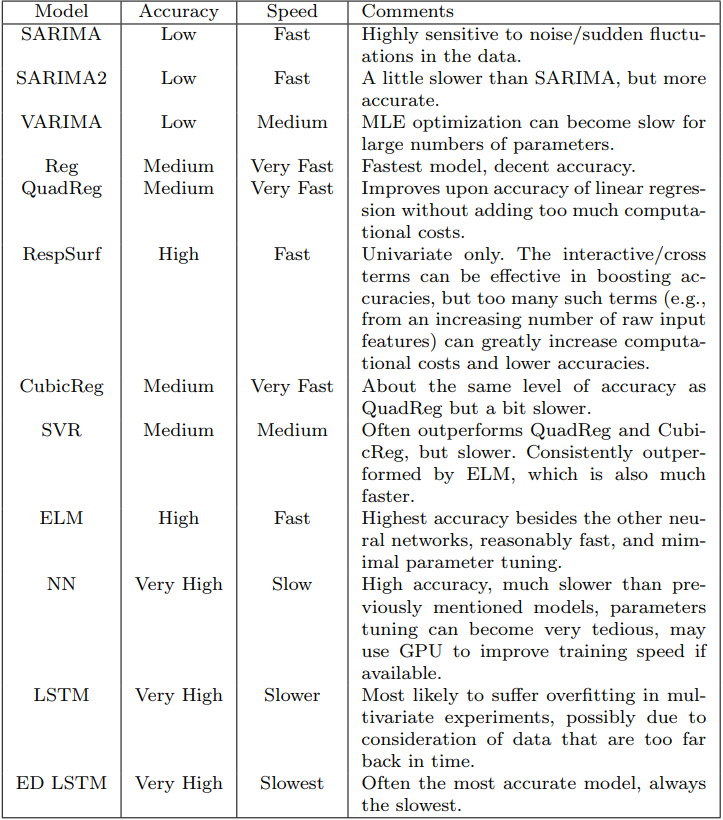 Summary of Models
Conclusion
Incorporation of spatially dependent data generally help
Various neural networks have the highest accuracy, but are also the most computationally expensive
ELM is fairly fast, requires little parameter tuning, and has the best accuracy besides the other neural networks.
The cell state in ED LSTM helps forecasting accuracy at higher steps (more distant future), while the stateless NN may be able to do better in the first couple of steps but its accuracy depreciates more quickly than ED LSTM.
In comparing with similar traffic forecasting studies that used huge/deep neural networks, their performance does not seem to be significantly different from ours.
[Speaker Notes: Contributions (different from other papers):
A plethora of diverse models tested, more than most paper, good reference for someone interested in applying a specific model
Addresses Trade-Offs b/w accuracy and computational cost, rarely done in deep learning paper
Recent deep learning papers tend to give lots of data to the deep NNs (tons of neurons) and let the model figure out everything, we break down into what univariate models can achieve, and what multivariate models can achieve, how resolution affects forecasting performance, etc. And we are able to achieve similar accuracy with other deep learning papers]
Next Steps
Use Markov Logic Network to model traffic conditions and First Order Logic to reason
Determination of upstream sensors where traffic is likely to flow from. If a upstream sensor location is congested, choose closer sites.
Determination of sensor sites similarity to apply transfer learning, which will significantly reduce training time of neural networks.
Real-time forecasting by repeatedly re-training on the most recent data. Preliminary work shows improved accuracy.
[Speaker Notes: Model highway, sensors, exists, interchanges/connections]
Questions?
Software used
ScalaTion Project
A Scala-based project for analytics, simulation and optimization
Open source under an MIT License
www.cs.uga.edu/~jam/scalation.html
Support for TSDB, analytics, simulation, optimization, etc.
ScalaTion TSDB + Analytics
var rel = new RelationSQL (Relation (dataPath + filename, filename, colName, key = 0, domain = "TIDDD", skip = 0, sep = ","))
if (removeWeekends) rel = rel.where [TimeNum] (("time", (x: TimeNum) => x.getChrono(ChronoField.DAY_OF_WEEK) < 6))
rel = rel.downSample (dsFreq = 3, dsMethod = "FMSMM")
val y_train = rel.repr.column ("flow").asInstanceOf[VectoD]
val model = SARIMA (y_train)
model.train().eval()
println(model.fitMap)
println(model.forecast(12))
Other Database + Analytics Frameworks
Database and Statistical Packages
MySQL + R
JVM based Big Data Frameworks
SparkSQL + Spark
Python based Big Data Frameworks
pandas + scipy + keras + tensorflow